ВОЛШЕБНЫЕ СКАЗКИ 
АЛЕКСАНДРА СЕРГЕЕВИЧА
 ПУШКИНА
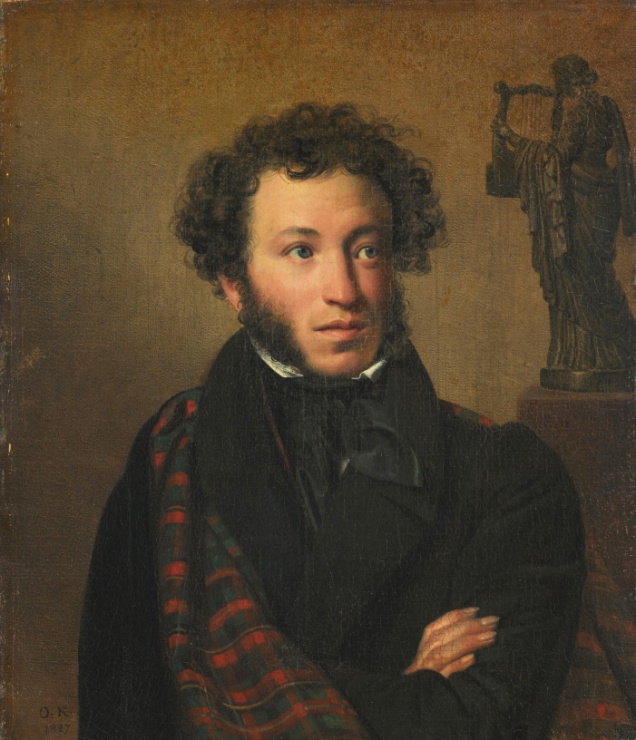 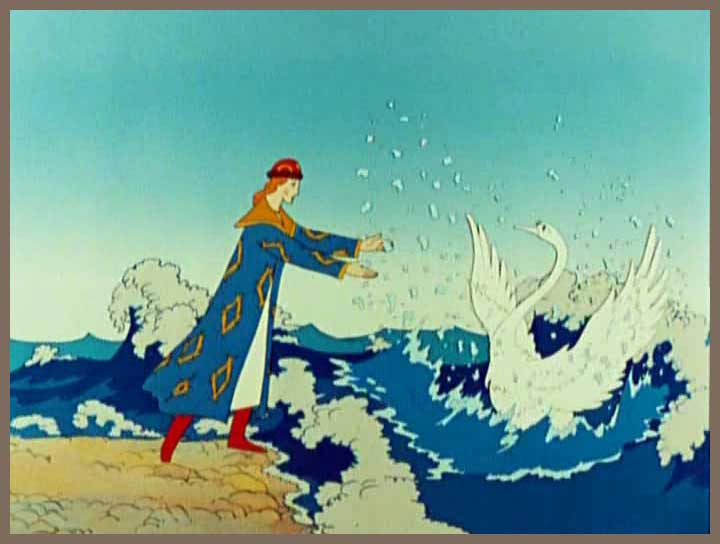 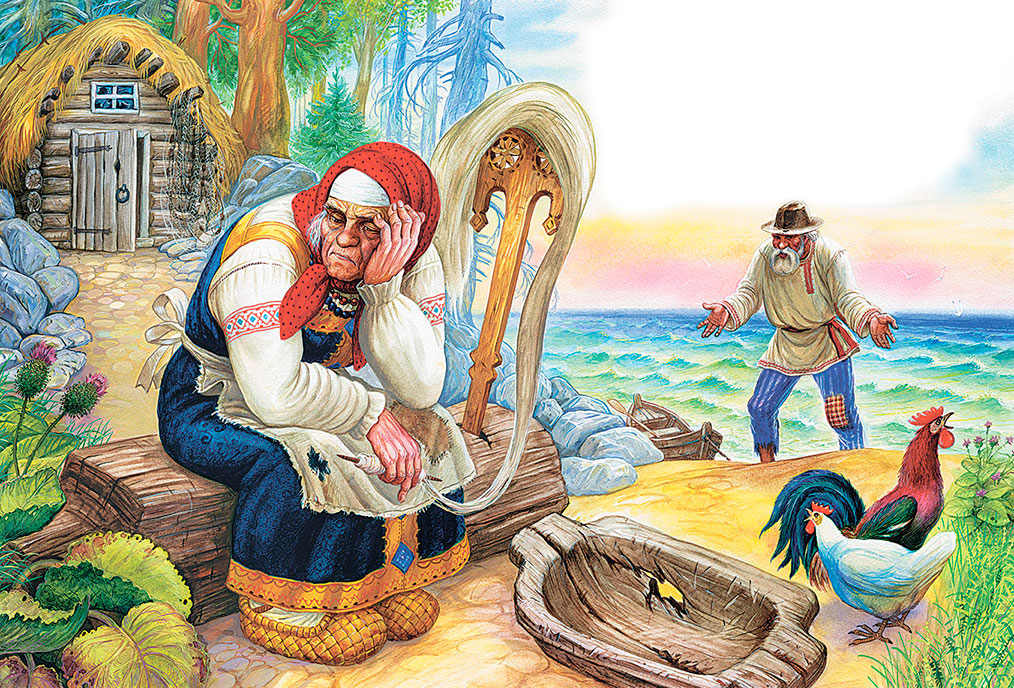 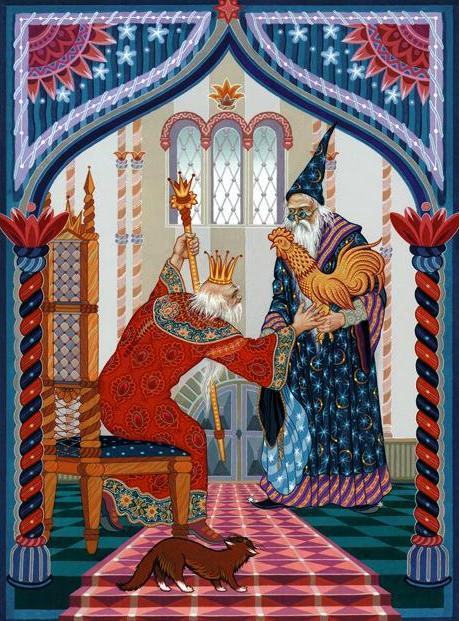 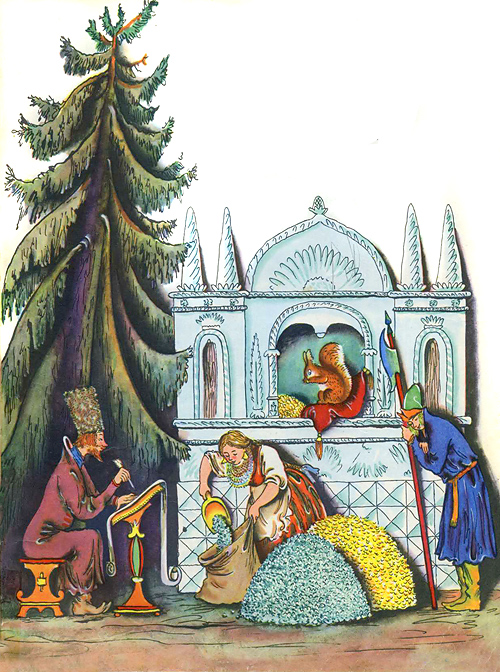 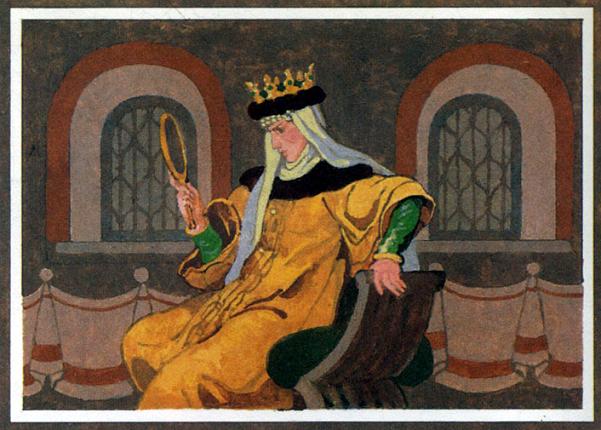 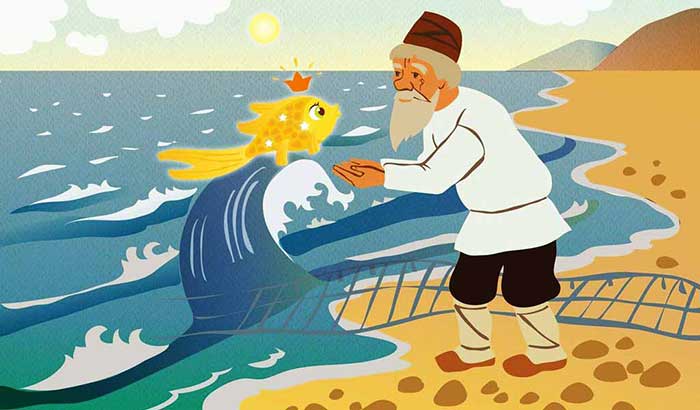 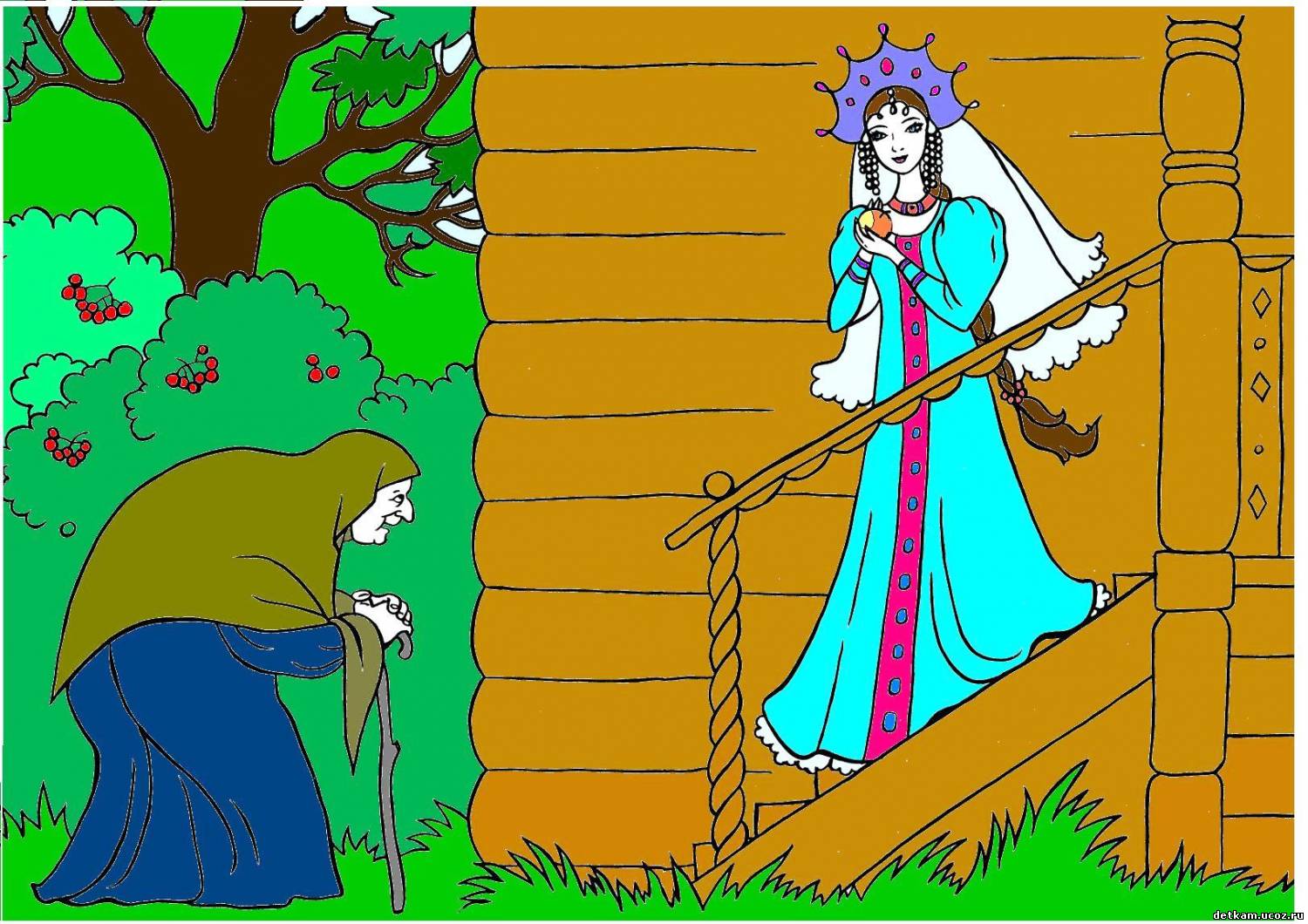